DOCKERIZING CODE 101How to package your code into a docker
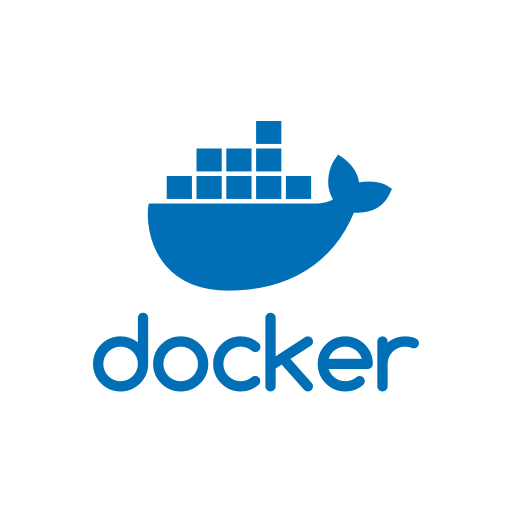 MATTIA TOMASONI
Bergmann’s Lab
JOINT GROUP MEETING – 14 JUNE 2018
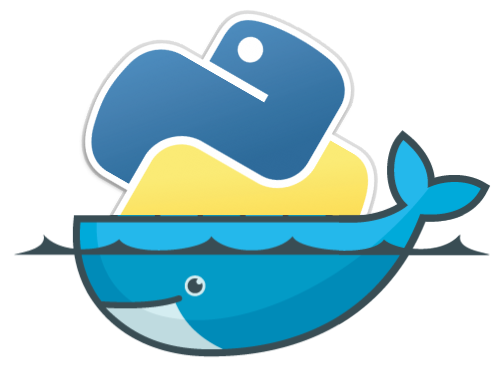 A DOCKER IS A WRAPPER YOU CAN PACKAGE YOUR CODE IN TOGETHER WITH ALLL NECESSARY DEPENDENCIES
I  WILL TO SHARE MY EXPERIENCEDockerizing the top methods from latest DREAM challenge
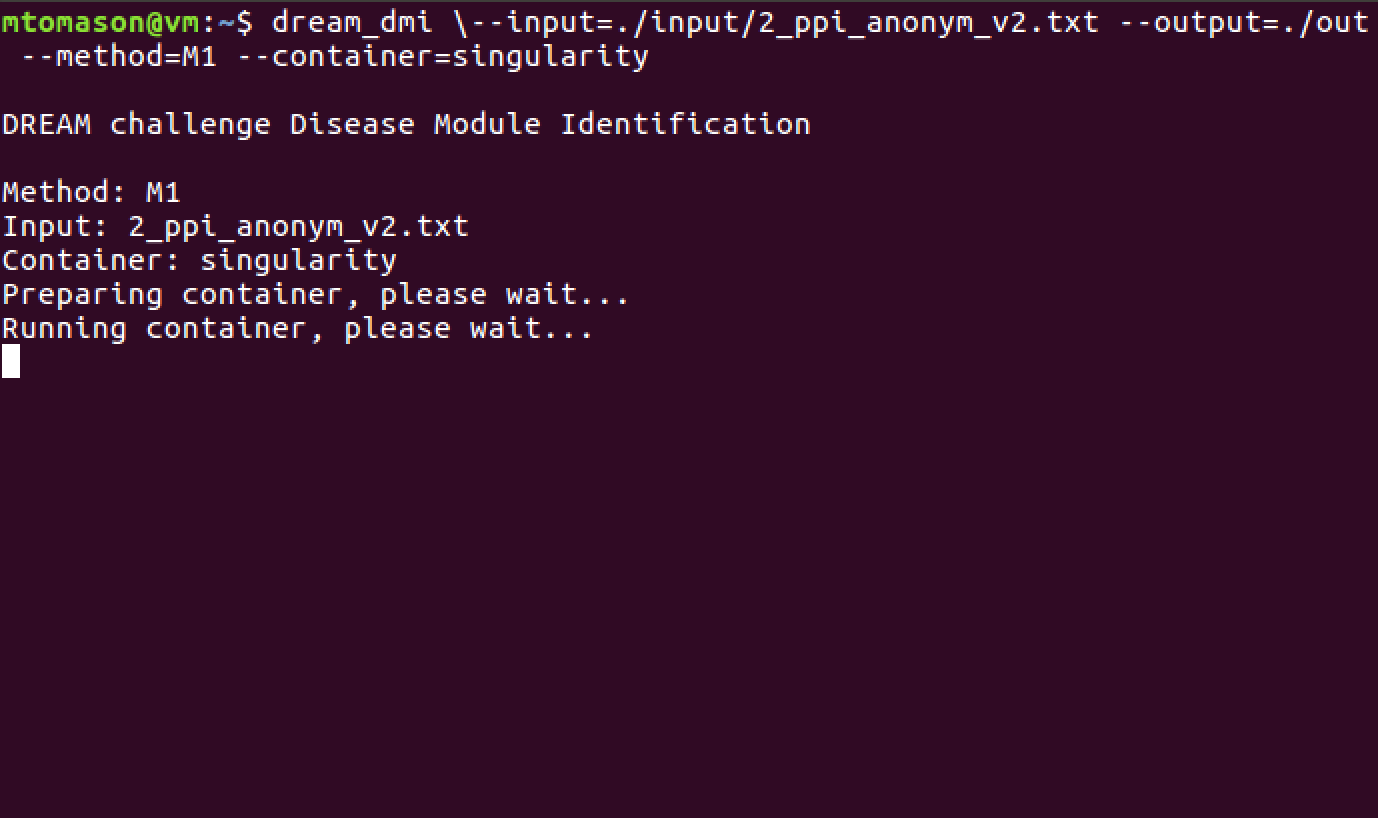 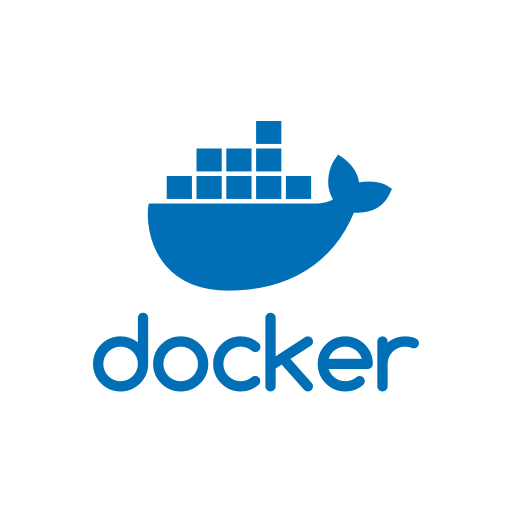 MINI-WORKSHOP TIME: LAPTOPS OUT!
Look up “CBG Unil” (my group’s website)
“people” -> “Mattia Tomasoni” -> “Docker”
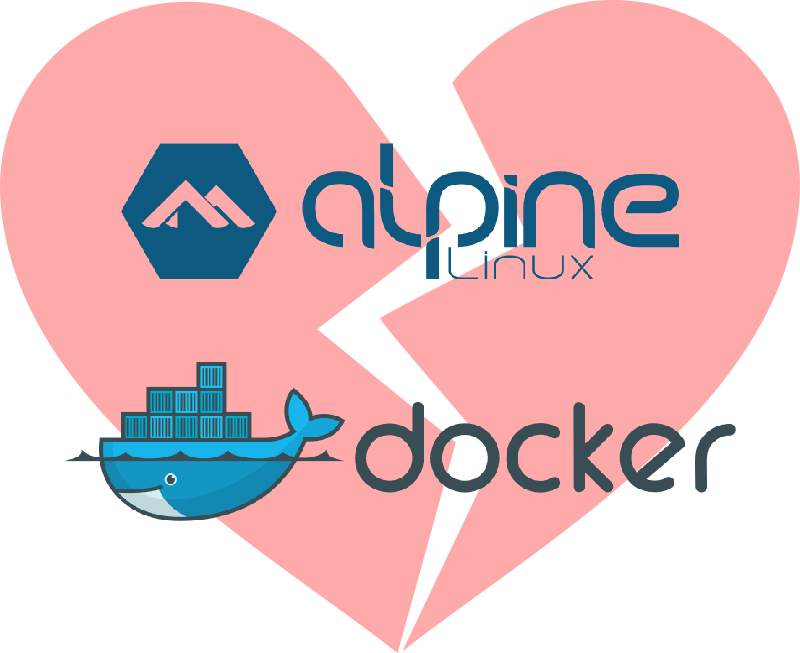 …
CONTEINERIZING CODE WITHOUT THE NEED OF ROOT PRIVILEDGES: SINGULARITY
Docker requires root access
You sysadmins won’t typically grant you such privileges
Try asking Vital-IT: they won’t be happy
Alternative: Singularity
https://singularity.lbl.gov/quickstart
It is what I actually use
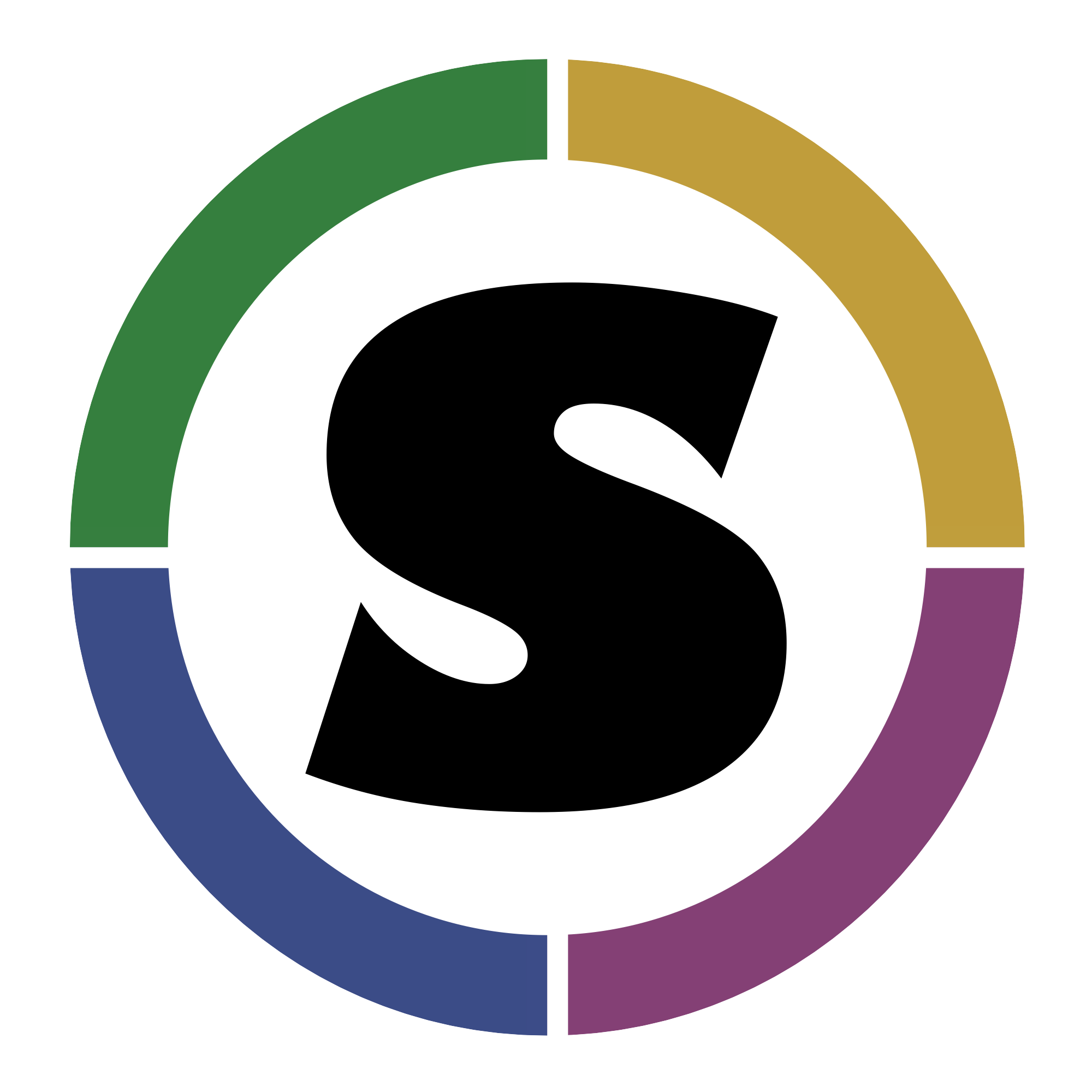 THE PRINCIPALS AND SINTAX AND NEARLY IDENTICAL: “Singularity” instead of “Dockerfile”
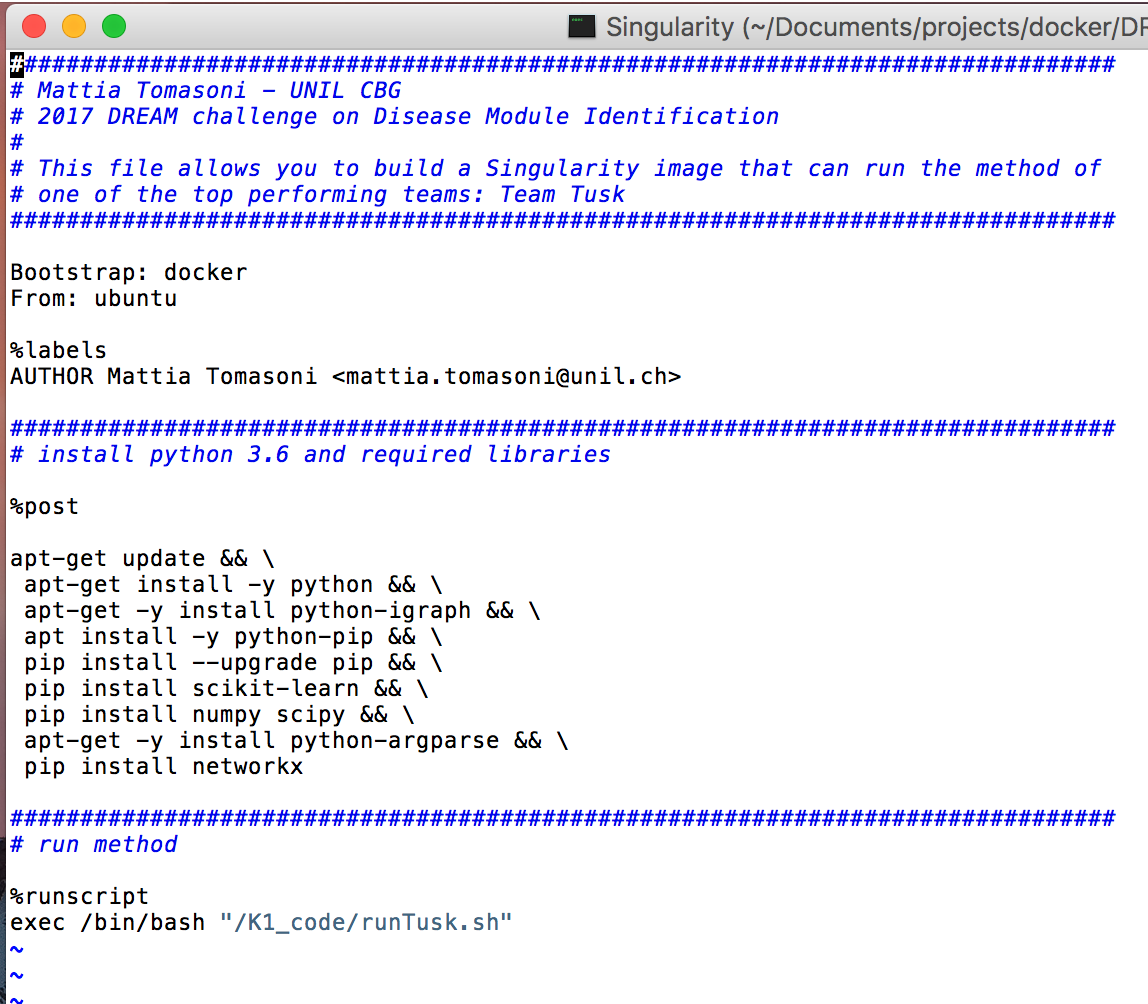 Thank youQUESITONS?- Avez-vous des questions? -